Inquiry, Innovation, and Exploration
Turning Defining, Ideating, and Prototyping into Sustainable Action
What do you want for your students?
Define Success & Measurement
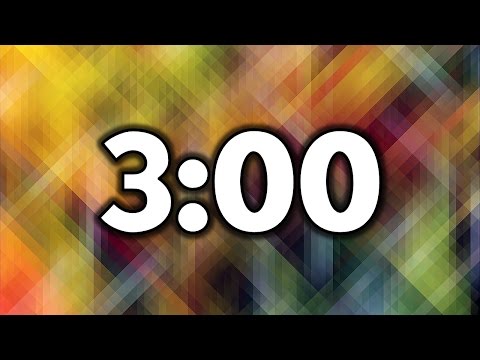 Define Success & Select Measurable Outcomes
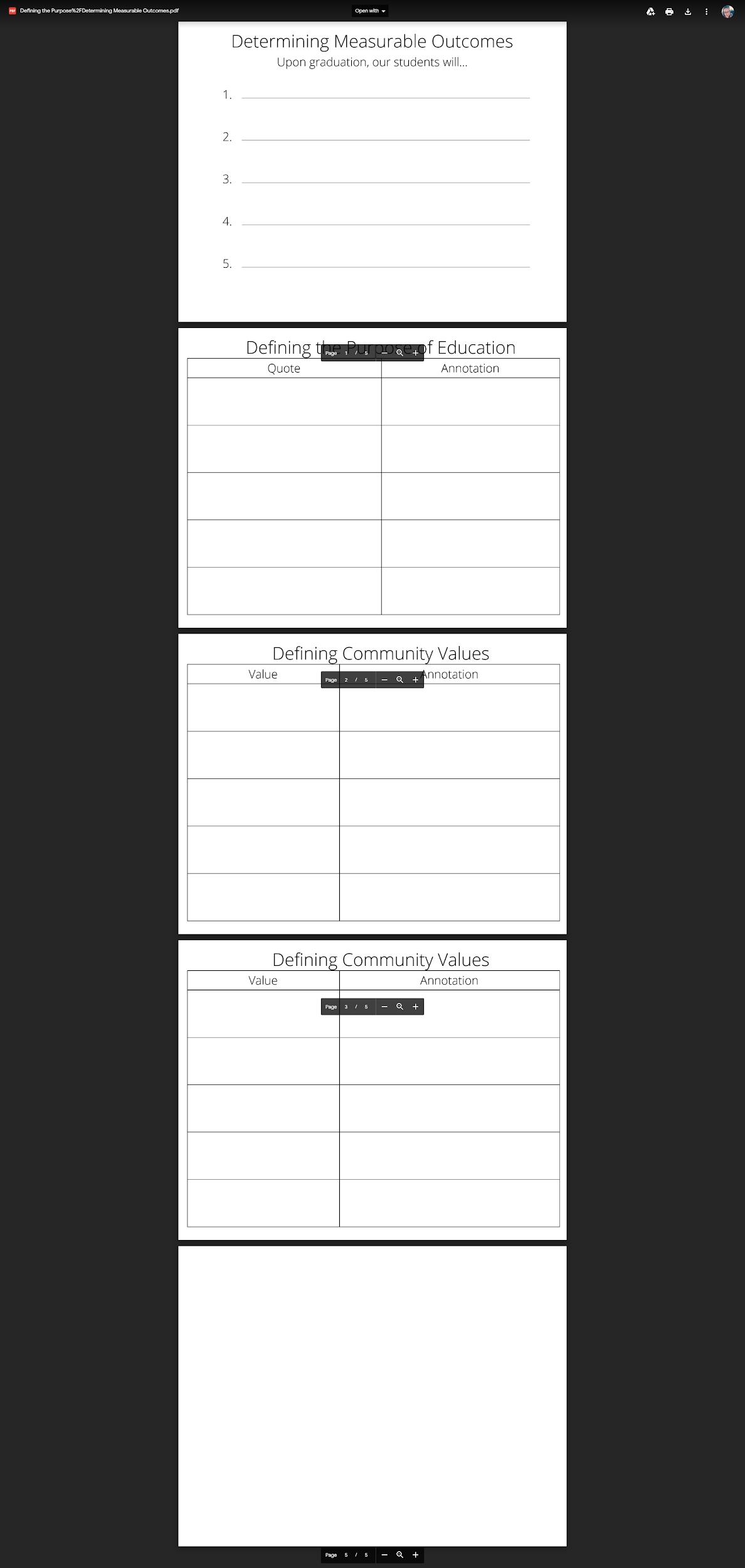 Write down 5 success statements about students graduating from your district (slide 4). 
Review the measurable outcomes on the back (slide 5). 
Underneath each success statement, assign a measurable outcome. 
Circle the statements you are currently able to measure accurately and with fidelity. 
Star the areas in which you will need to intentionally begin monitoring.
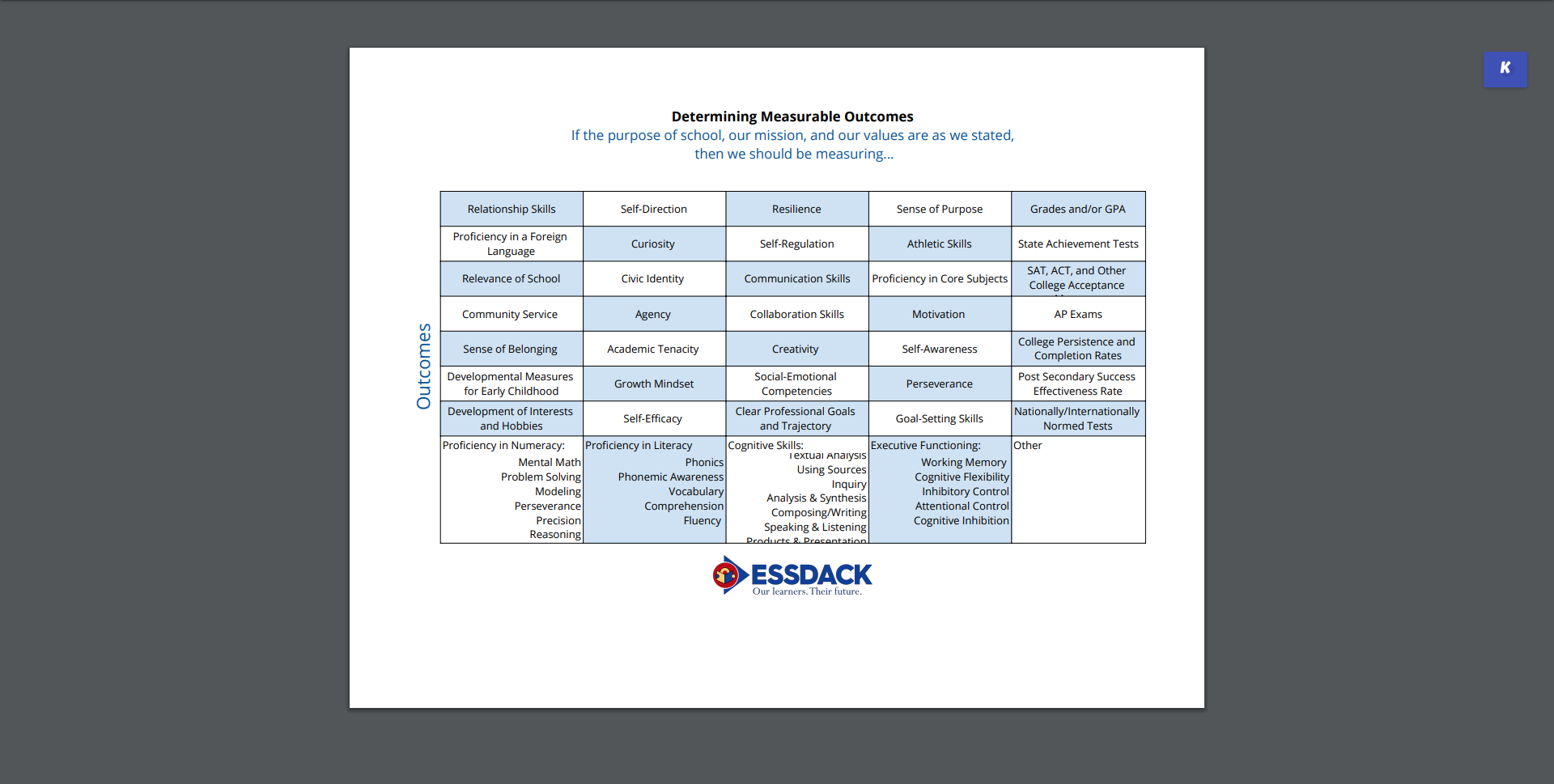 [Speaker Notes: Use this activity to help you determine what you mean when you talk about student success and to then help you decide how you might measure success. In order to innovate and explore new strategies, we have to know what we want to achieve and we need to know how we will know that success is being achieved.]
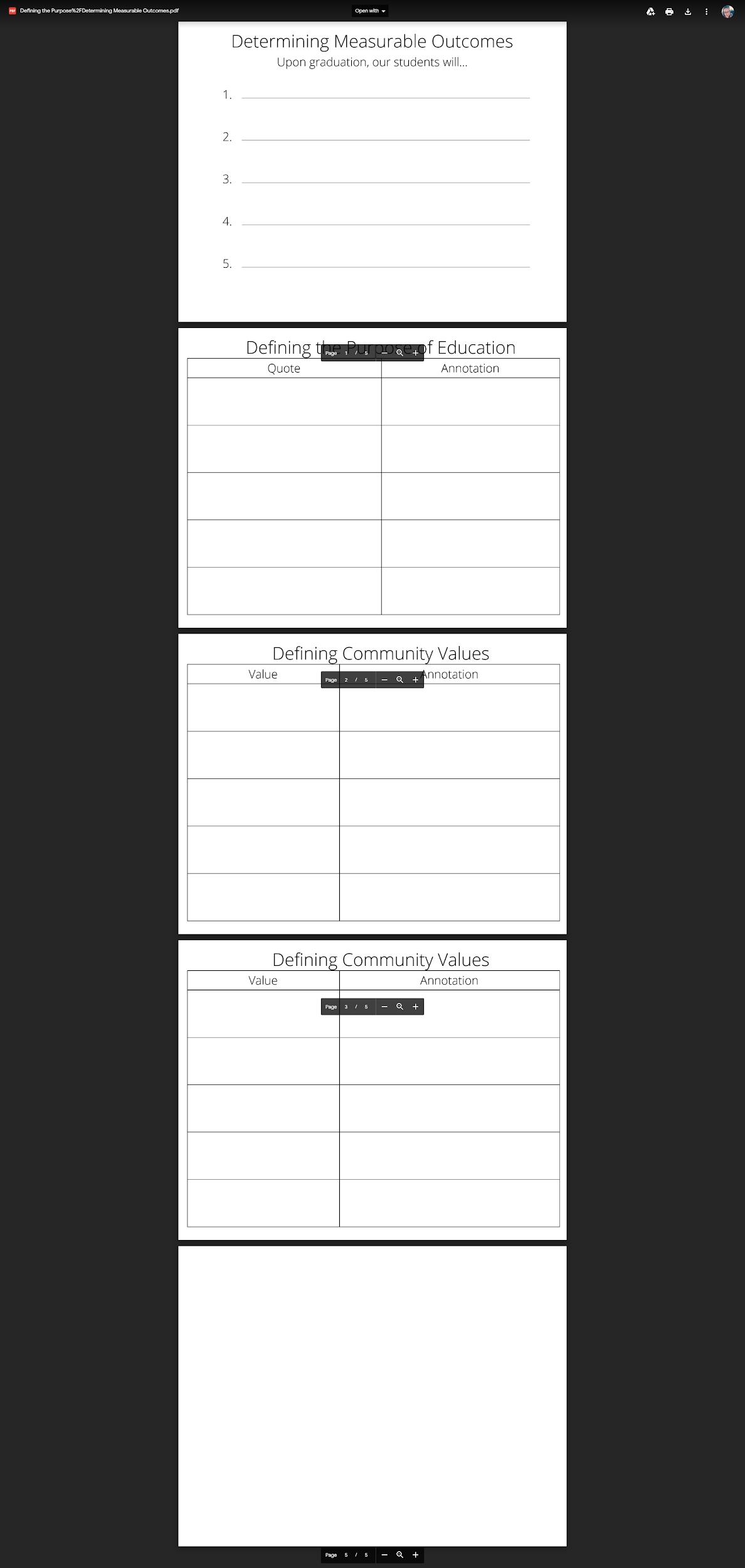 [Speaker Notes: Define Success]
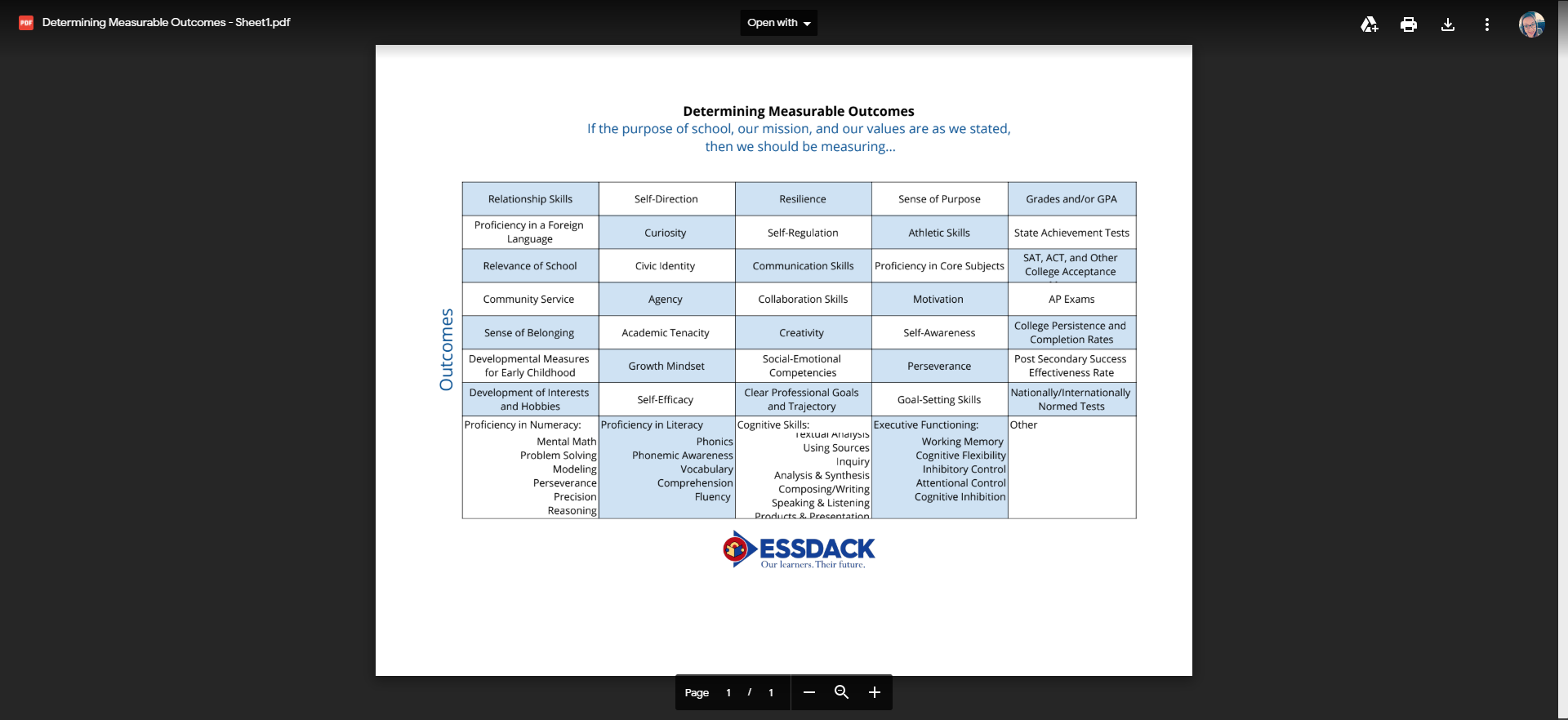 [Speaker Notes: Define ‘what’ you will measure to determine if students are successful...then think about HOW will you will measure each outcome leading your students to success.]
What are you doing to get students closer to achieving your definition of success?
Review of Current Practices
[Speaker Notes: In order to ask questions leading us toward innovation and exploration, we have to first know what it is we are currently doing. If we ask ‘how might we’ achieve -x-, we need to first look at what we are already doing, take stock of our impact, and then we can innovate and explore better ways to move us forward.]
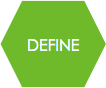 Identify Goal Areas
What are we currently doing in each area? 
What evidence do we have of the success of these things? 
(Where are we doing it? Who is doing it? How many kids are getting this? How is it working?)
How do these things relate to the Kansans Can Vision?
How do these things relate the shared vision that our community created?
[Speaker Notes: Each group will share to summarize their findings. Have someone taking notes of highlights. 
Work as a group to generate the definition that is acceptable for each principle. 

Here’s a strategy for how I might have a group complete this process: 
https://docs.google.com/presentation/d/1xFRVlfqPvu6MlS9y0WBt2aXg7syTyg6TbY4IhpkdjBc/edit?usp=sharing
If you like this strategy feel free to copy the slide and add it in here]
Next Steps
Grow your Innovation, Inquiry, and Exploration
IDEATE
In which areas do we need to take a deeper look? 
What are we doing that we can stop doing because it does not support our vision and goals? 
What are we not doing that we might want to consider in order to meet our vision and goals? 
What data might we need to consider in order to make informed decisions?
Identify Goal Areas
[Speaker Notes: Each group will share to summarize their findings. Have someone taking notes of highlights. 
Work as a group to generate the definition that is acceptable for each principle. 

Here’s a strategy for how I might have a group complete this process: 
https://docs.google.com/presentation/d/1xFRVlfqPvu6MlS9y0WBt2aXg7syTyg6TbY4IhpkdjBc/edit?usp=sharing
If you like this strategy feel free to copy the slide and add it in here]
Strategies that you might be able to simply just go for it
We know all issues we will need to address
Known
Strategies to Prototype
Obstacles/ Issues to address
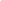 Unknown
We don’t know what issues there might be
Known
Unknown
Solutions
We don’t know if it will work
We know it will work
[Speaker Notes: Created by Jennifer Hanni at Greenbush

As you think about strategies or innovations that you might want to try, it is important to think about the ‘weight’ of the strategy. Is it something that can be done with little planning? Or is it something that needs to be devised and planned with an accompanying action plan, scoreboard, and accountability framework? Use this matrix to help you decide where the proposed strategy falls.]
Low Impact	      		  High Impact
Low Effort							      		High Effort
[Speaker Notes: Created by ESSDACK

This is another way to plot out your proposed strategies. Is it a quick and easy win or confidence builder? Or is it something that needs to be intentionally prototyped and tested (meaning, it has research, action plans, a scoreboard, a system for accountability, etc).]
What is a school-based investigation team?
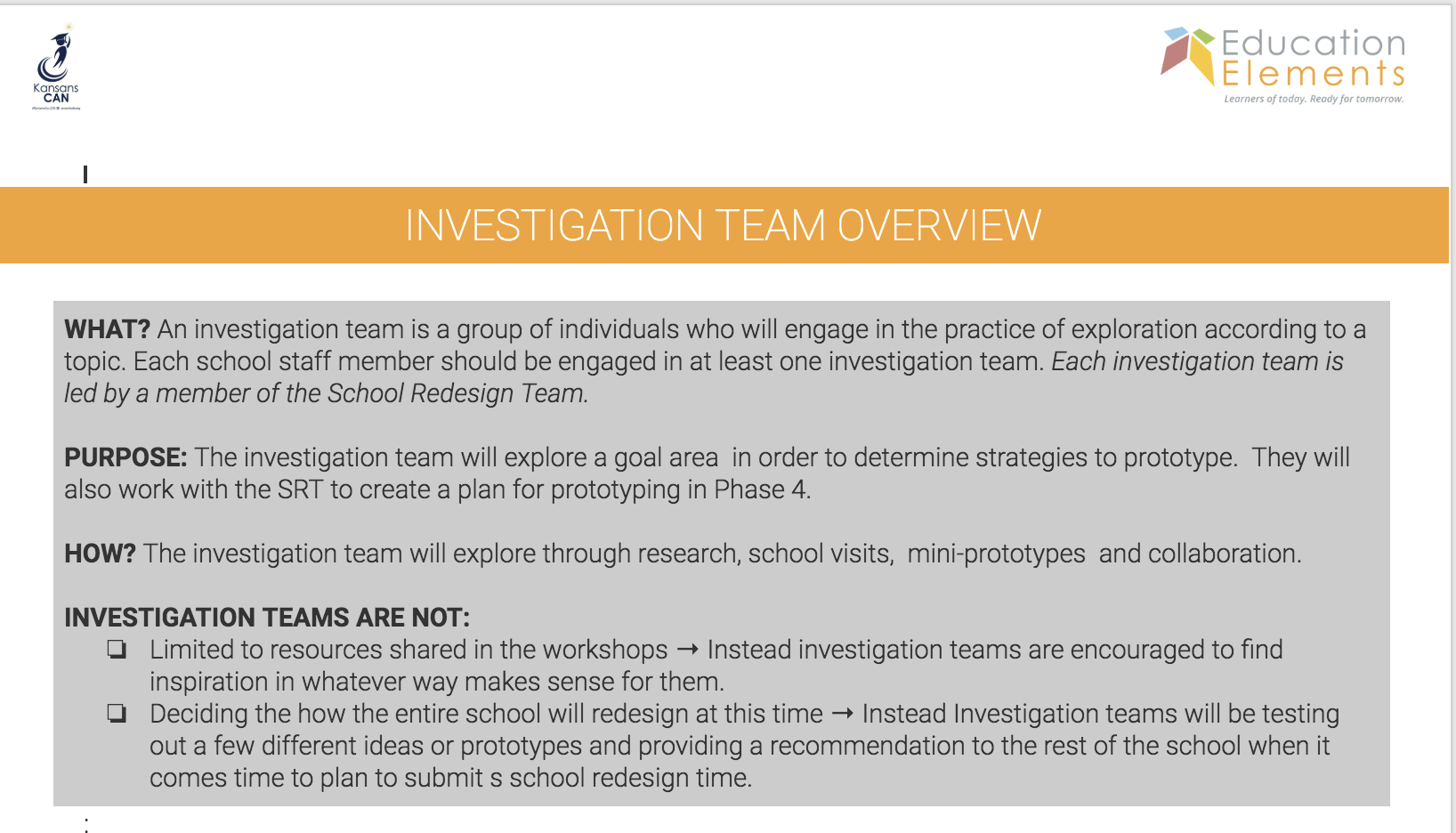 Investigation Team Overview
[Speaker Notes: In order for the work of innovation, inquiry, and exploration to be systemic and sustained, you must have well functioning investigation teams. Click in here to learn more about sound team dynamics.]
KSDE Redesign Team - redesign@ksde.org
Jay Scott - jscott@ksde.org
Tammy Mitchell - tmitchell@ksde.org
Sarah Perryman - sperryman@ksde.org